La educación en el Plan Estratégico 2016-2022
La educación es uno de los ejes del Plan Estratégico 2016-2022 de la Universidad Carlos III de Madrid (UC3M)
Claves:
UTEID: una herramienta para impulsar el cambio
Vicerrectorado de Estrategia                       y Educación Digital
Vicerrectorado de Estudios
Gerencia
Creada en noviembre de 2012 por iniciativa del Vicerrectorado de Infraestructuras 
Bajo la dirección estratégica del Vicerrectorado de Estrategia y Educación Digital desde 2015
Grado
Biblioteca
Informática y Comunicaciones
UTEDA (Audiovisuales)
Unidad de Tecnología Educativa 
e Innovación Docente (UTEID)
Coordinadores pedagógicos
UTEID: una herramienta para impulsar el cambio
Biblioteca
Informática y Comunicaciones
UTEDA (Audiovisuales)
Grado
Coordinación UTEID
Gestión de convocatorias
Gestión de plataformas
Coordinación programas
FUNCIONES
Innovación tecnológica
Coordinación de proyectos
Herramientas de Learning analytics
Interlocución edX / miríadaX
Contenido: materiales educativos y actividades
Contenido: vídeos
MOOCs
PROYECTOS
SPOCs
Innovación docente
Funciones de la Biblioteca en la UTEID
Gestión de convocatorias del Vicerrectorado de Estrategia y Educación Digital
Funciones de la Biblioteca en la UTEID
Gestión de proyectos: por convocatorias
38 cursos (8 desde 2013 en miríadaX y 30 desde 2015 en edX)
Más de 600.000 estudiantes de 210 países todo el mundo
MOOCs
53 cursos desplegados en 2018-2019
Principios de Economía: Microeconomía: 833 alumnos
SPOCs
16ª Convocatoria 2018-2019: 109 proyectos presentados, 89 aprobados
Convocatorias gestionadas desde UTEID a partir de 2015-2016
Innovación docente
OCW
238 cursos (desde 2007)
Más de 2,6 millones de visitantes de 187 países de todo el mundo
Funciones de la Biblioteca en la UTEID
Gestión de proyectos: fuera de convocatorias
Proyecto European Virtual Exchange
“Movilidad virtual” de estudiantes que cursan MOOCs o SPOCs de prestigiosas universidades europeas
Las universidades ofrecen reconocimiento de créditos
Intenso trabajo con el Servicio de Relaciones Internacionales y al Servicio de Apoyo a la Docencia y la Gestión del Grado
Desafíos:
Gestión de la oferta para alumnos outgoing
Gestión de las matriculaciones de alumnos incoming
Más información
MOOC Good Governance and Anti-Corruption
Curso sobre lucha contra la corrupción actualmente en desarrollo
Financiado por la OSCE (Organization for Security and Co-operation in Europe)
Funciones de la Biblioteca en la UTEID
Interlocución edX / miríadaX
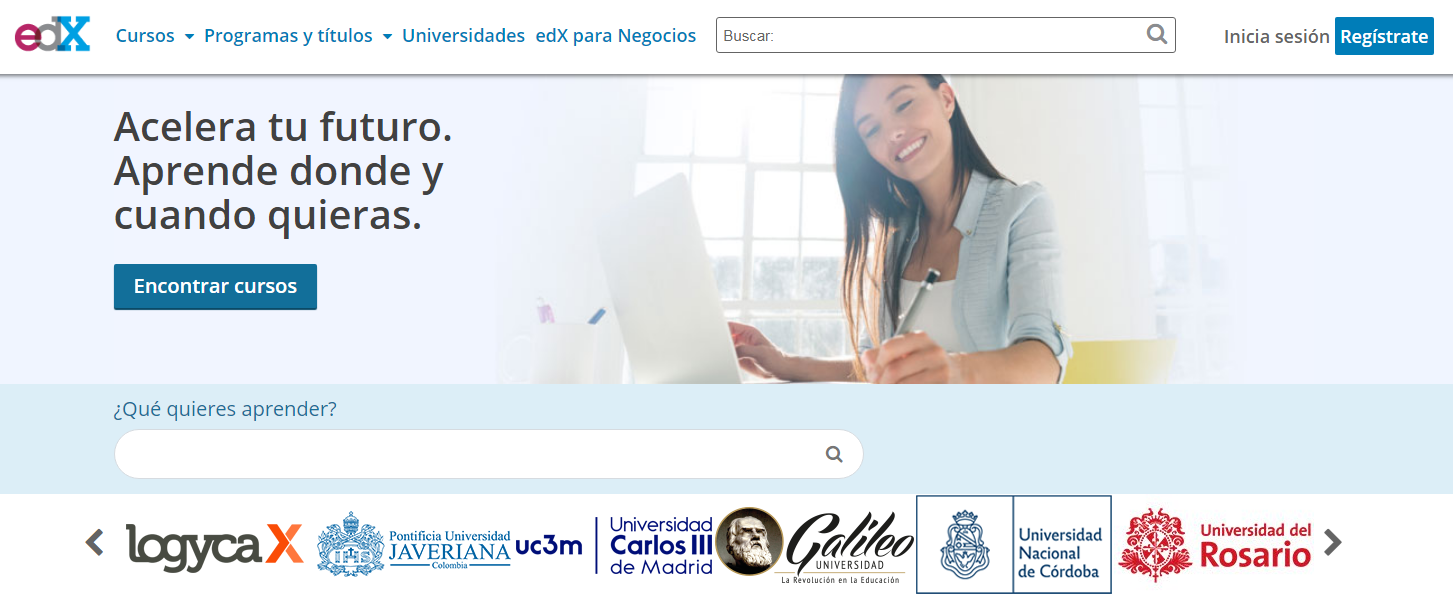 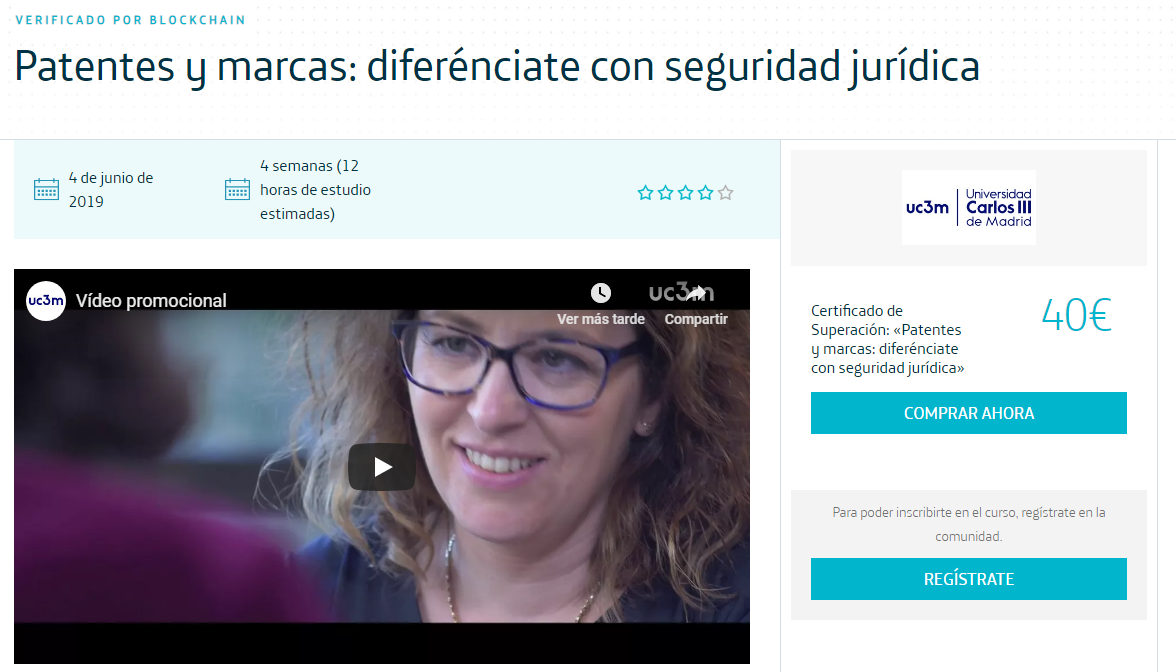 Gestión de contrato (edX) y convenio (miríadaX) con las plataformas en coordinación con la Dirección Económico Financiera y Secretaría General
Creación de instancias de cursos y gestión de permisos de acceso
Resolución de incidencias
Funciones de la Biblioteca en la UTEID
Gestión de contenidos
Subtitulado de vídeos
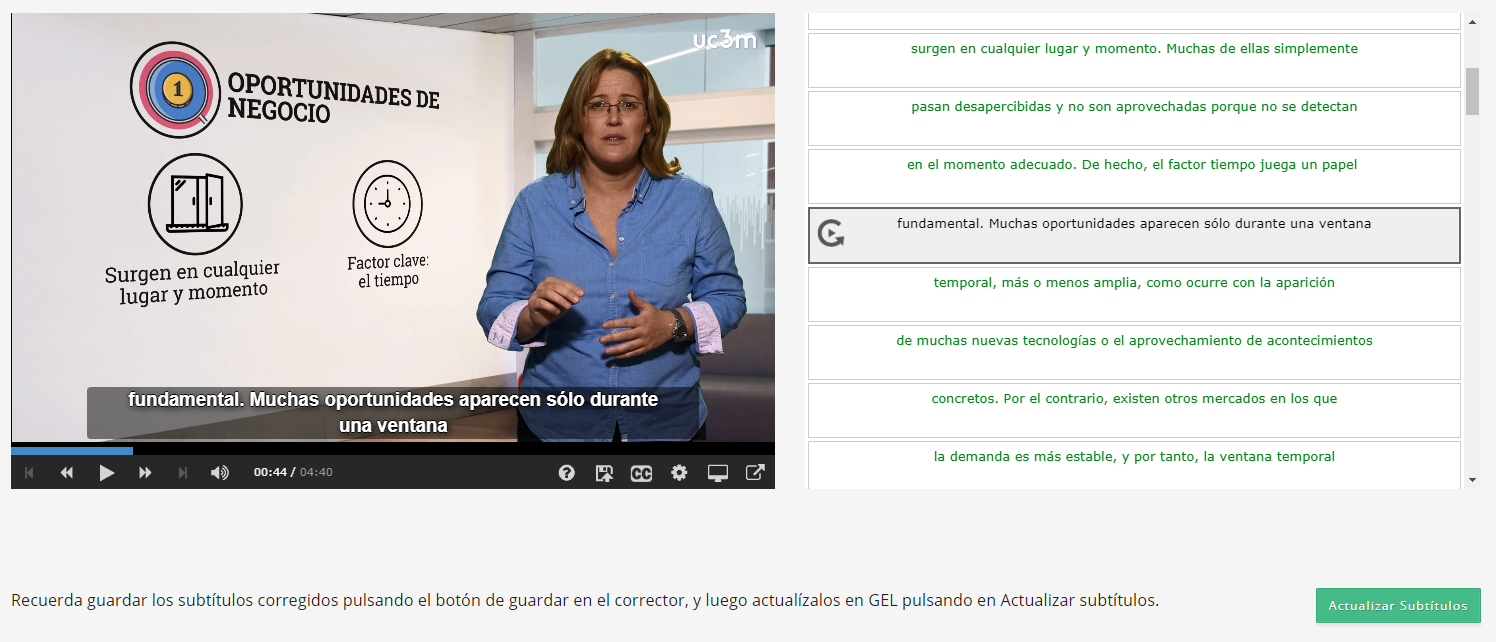 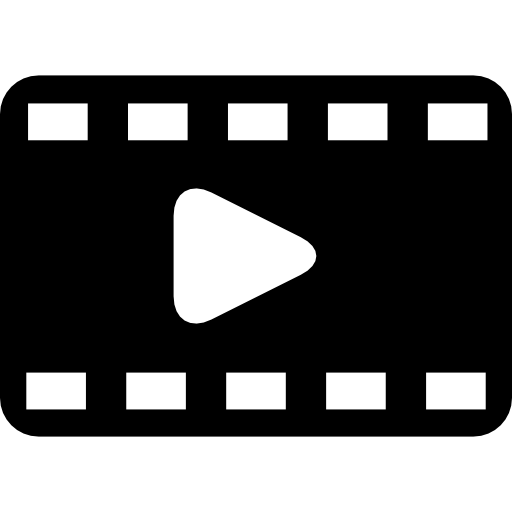 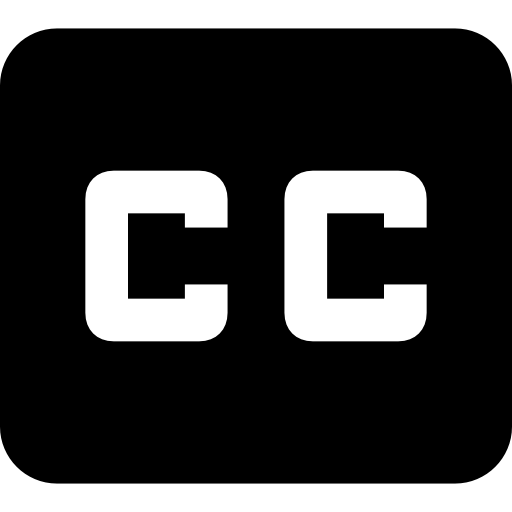 Iconos creados por Google disponibles en www.flaticon.com
Funciones de la Biblioteca en la UTEID
Gestión de contenidos
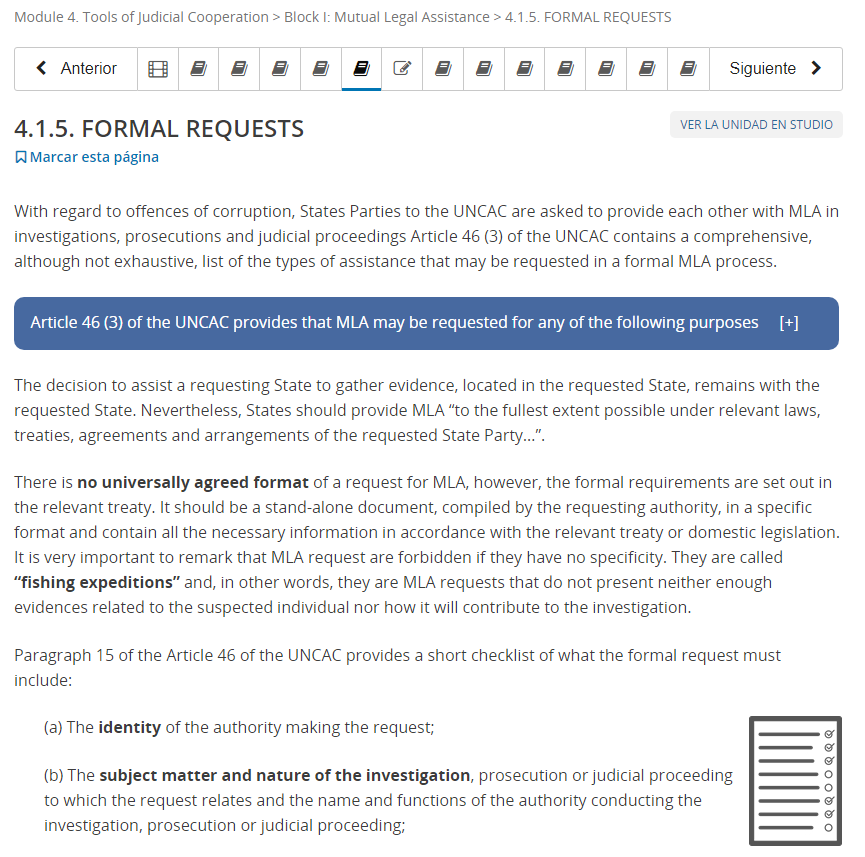 Materiales educativos
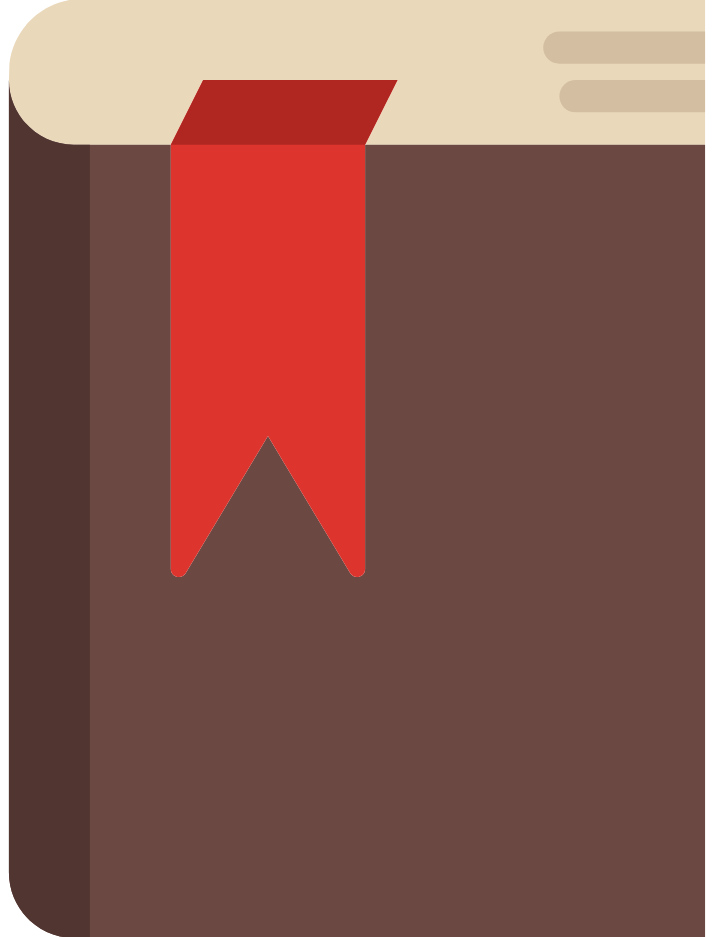 Icono creado por Smashicon 
disponible en www.flaticon.com
Funciones de la Biblioteca en la UTEID
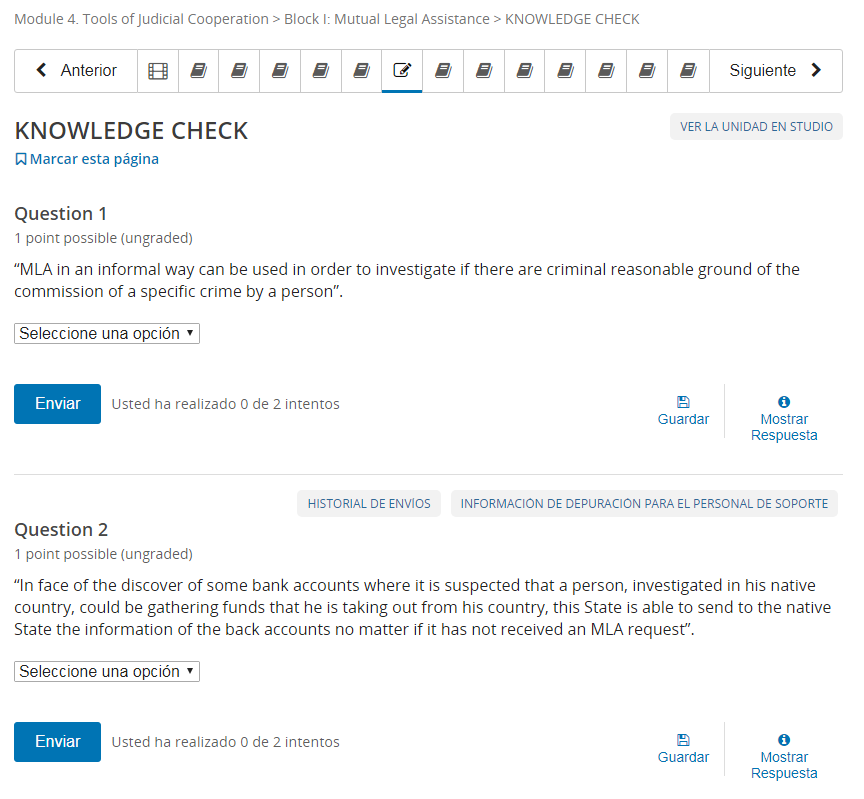 Gestión de contenidos
Actividades
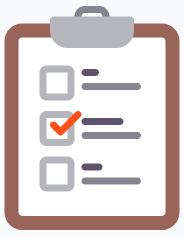 Icono creado por Freepik 
disponible en www.flaticon.com
Funciones de la Biblioteca en la UTEID
Gestión de contenidos
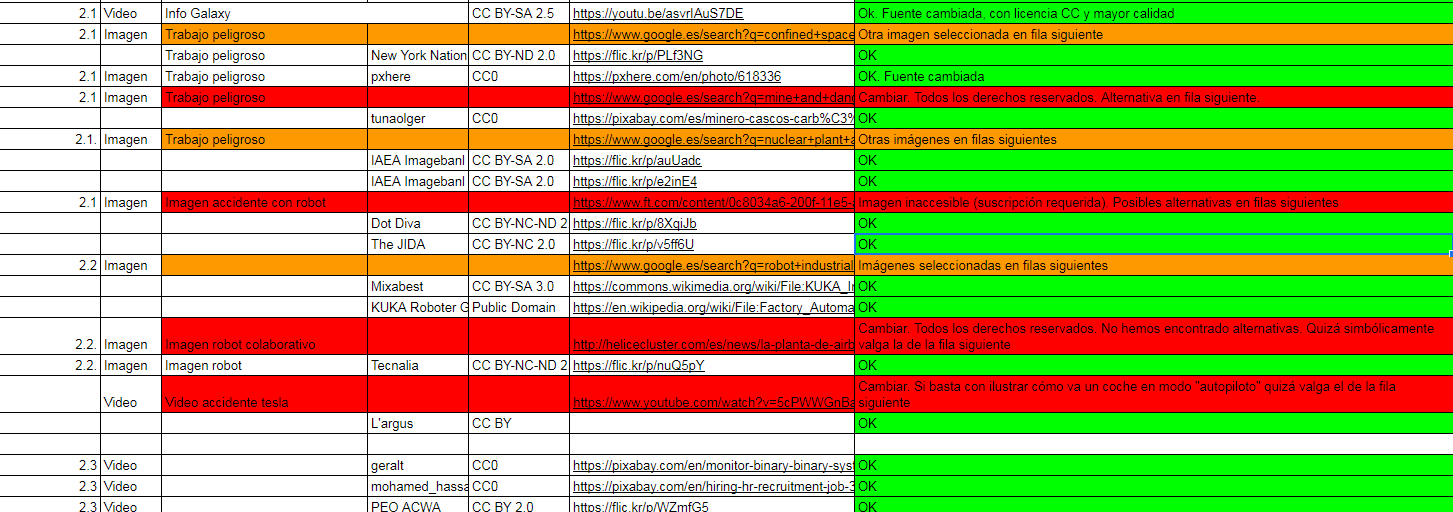 Revisión de derechos de autor
c ?
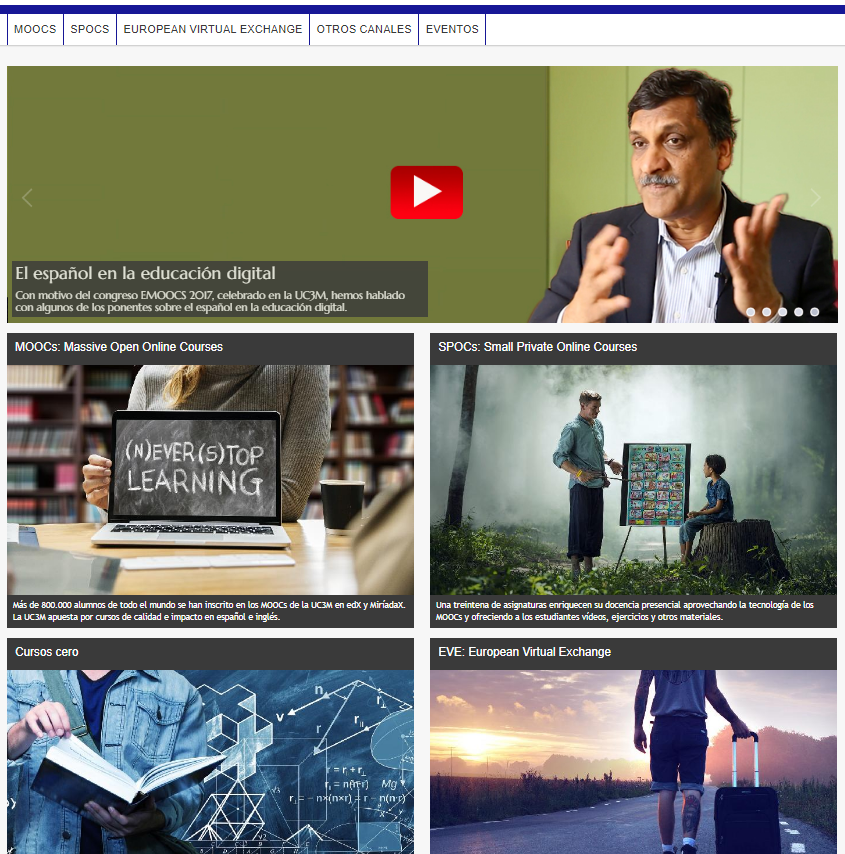 http://digital.uc3m.es 
uc3mdigital@uc3m.es